Maths PowerPoint
WB 22.2.21
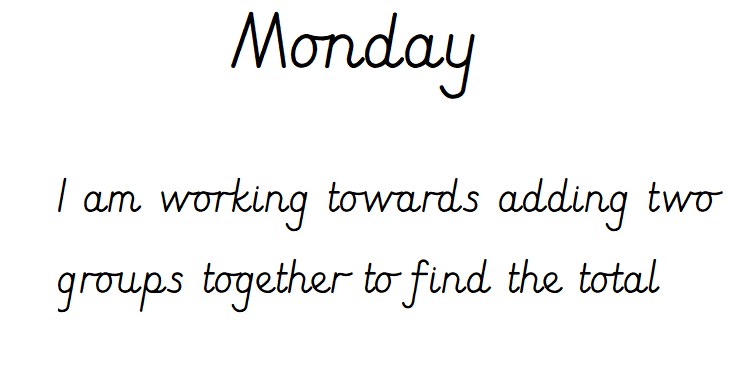 White rose starter
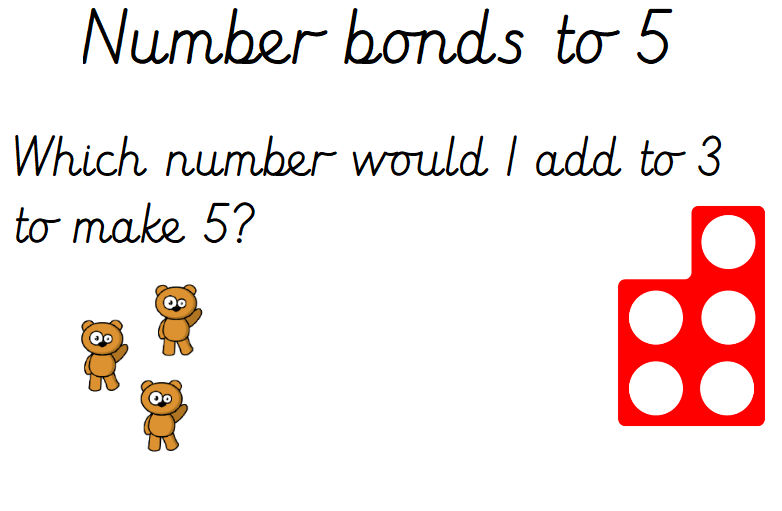 Starter
https://www.bbc.co.uk/teach/supermovers/ks1-maths-the-2-times-table-with-bridget-the-lioness/zrrx92p
Can you count in steps of two ?
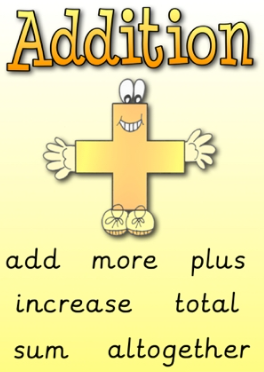 This week we are focusing on addition, adding, finding a total. Here are some words to help you when learning how to add.
Watch the you tube clip to help you understand addition.
https://www.youtube.com/watch?v=GeCX_6xOCLQ
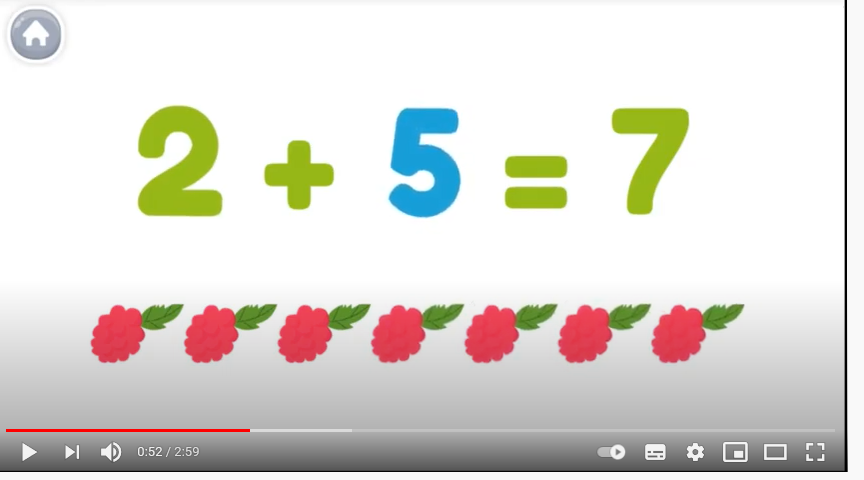 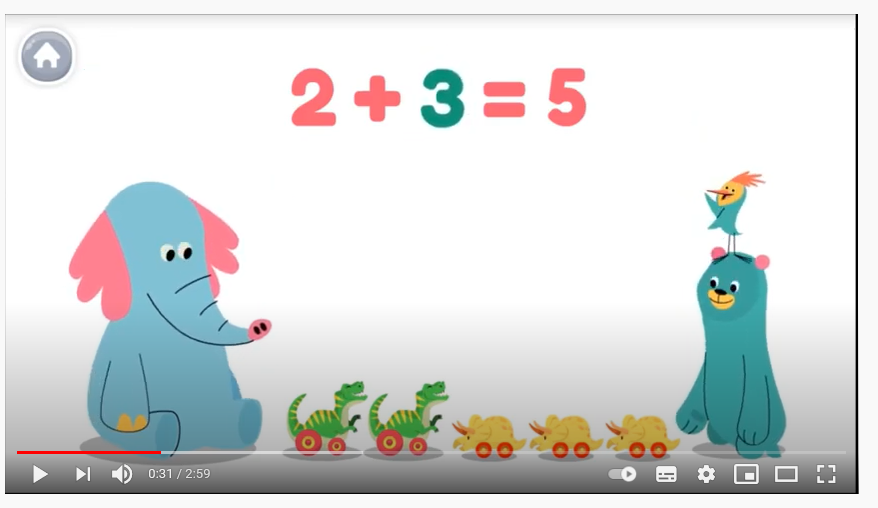 Main Input
What resources can you find around the house to help you find the answer to these questions.
2 + 1 = 


2 + 2 = 


4 + 1 = 


3 + 2 =
Main Activity
Today we will use a tens frames to help us work out the answer to these addition questions 


2 + 1 = 

3 + 2 = 

4 + 1 = 

2 + 2 =

4 + 2 =

3 + 3 =
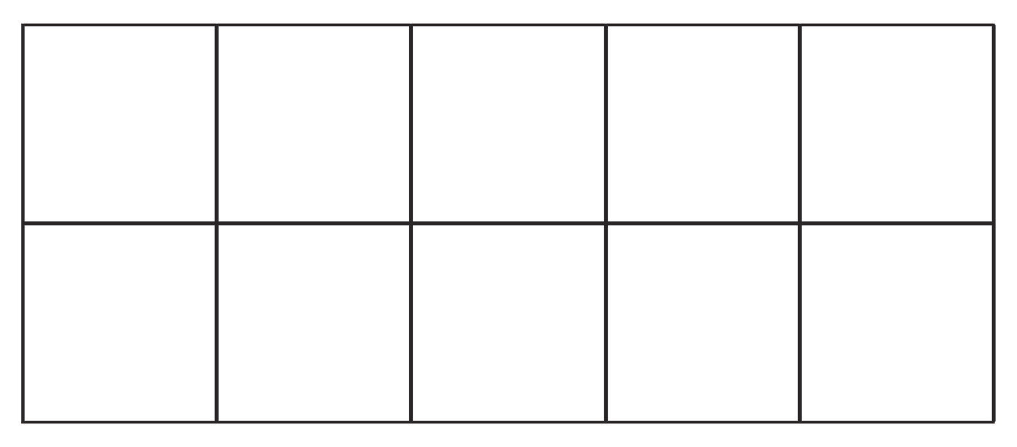 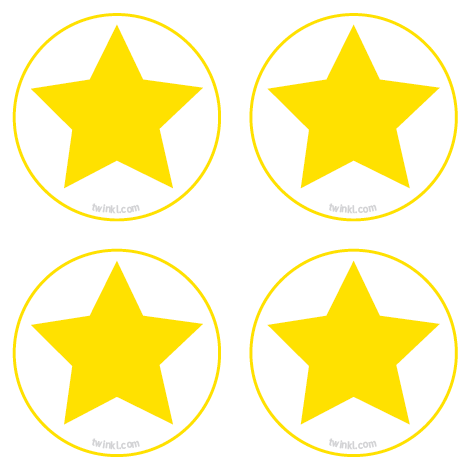